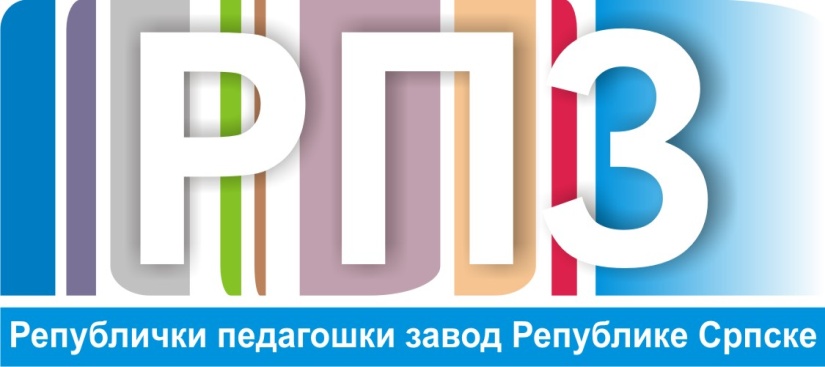 8. разред - Историја
Револуција 1848. у Војводини
уџбеник  стр. 174-178


Ток револуције

Лајош Кошут, март 1848.године

Пуковник Јосип Јелачић –хрватски бан
Револуција 1848. у Војводини
Лајош  Кошут		Јосип Јелачић
	    ( 1802-1894 )			( 1801-1859 )
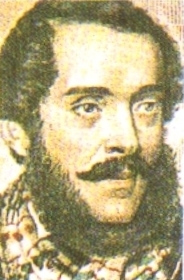 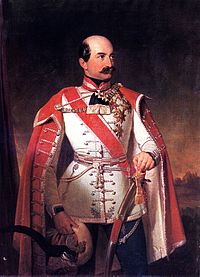 Револуција 1848. у Војводини
Револуција у Војводини

 -  Отпор Срба мађарском хегемонизму

 -  Мајска скупштина  ( 1-3.маја 1848. )

 - Оснивање Српске Војводине од Баната,    
   Бачке, Срема и Барање
Револуција 1848. у Војводини
Мајска скупштина
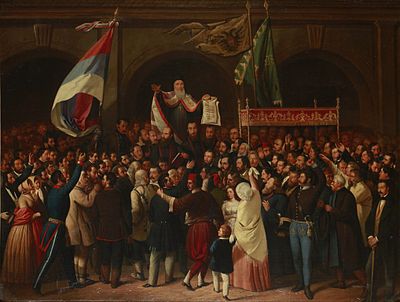 Револуција 1848. у Војводини
Револуција 1848. у Војводини
Сламање револуције

 - Аустријска војска покорила италијанске покрајине

 - Српски добровољци Стеван Книћанин и Ђорђе
    Стратимировић

 -  Августа 1849. капитулација мађарских револуционара
Револуција 1848. у Војводини
Стеван Книћанин		Ђорђе Стратимировић
   ( 1807-1855 )			( 1822-1908 )
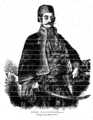 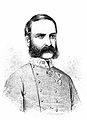 Револуција 1848. у Војводини
Задаци: 

1. Издвоји забиљешке у својој свесци уз помоћ уџбеника, за сваки поднаслов (стр. 174-177 )
2. Одговори на питања на стр.178
4. За оне који желе више: Истражити и записати о Стевану Книћанину